Figure 1 Effects of sPLA2-IIA on lipid remodelling and vascular biology, and inhibition by varespladib ...
Eur Heart J, Volume 32, Issue 8, April 2011, Pages 923–926, https://doi.org/10.1093/eurheartj/ehq385
The content of this slide may be subject to copyright: please see the slide notes for details.
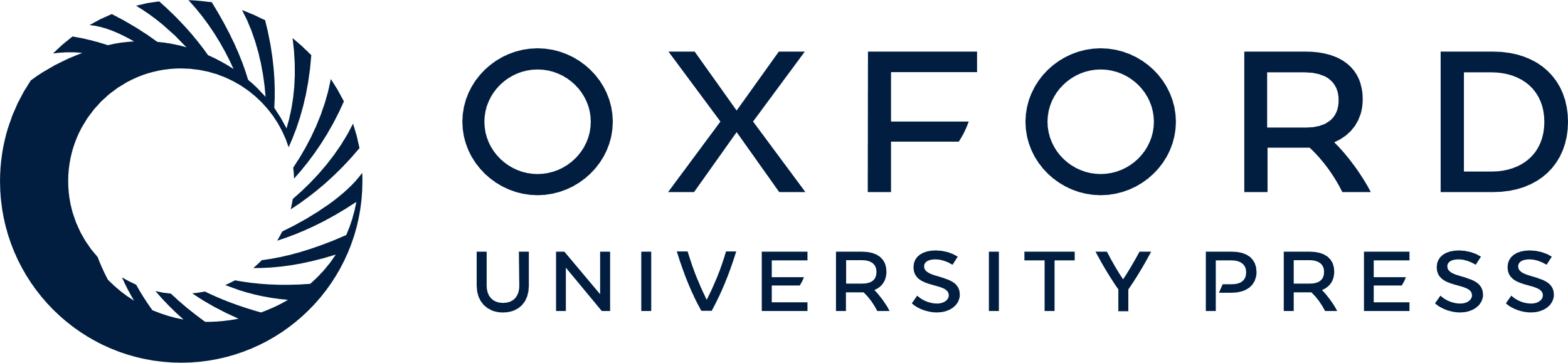 [Speaker Notes: Figure 1 Effects of sPLA2-IIA on lipid remodelling and vascular biology, and inhibition by varespladib methyl. (A) sPLA2-IIA promotes the formation of small dense LDLs. These smaller denser LDLs penetrate more easily into the subendothelial space. In the subendothelium, sPLA2-IIa facilitates the fusion and aggregation of LDLs. In addition, it enhances the binding of LDLs to proteoglycans, leading to enhanced retention in the subendothelial space. sPLA2-IIa activity makes LDLs more susceptible to oxidation of phospholipids. sPLA2-IIA hydrolyses the sn-2-acyl bond of phospholipids of oxidized lipoproteins yielding oxidized non-esterified fatty acids and lysophosphatidyl-choline which are precursors of various proinflammatory lipid mediators such as leukotrienes eicosanoids, prostaglandins, and platelet-activating factors. In the intima, modified LDL can undergo endocytosis by resident monocytes/macrophages, leading to intracellular accumulation. These monocytes/macrophages can further differentiate into foam cells that promote the expression of proinflammatory cytokines such as interferon-γ, TNF-α, and matrix metalloproteinases. These cytokines further promote the expression of sPLA2-IIA, proteoglycans, and adhesion molecules by smooth muscle cells of the intima which reach the endothelial cell layer and enhance modified lipoprotein and monocytes/macrophages recruitment, respectively. (B) The sPLA2 inhibitor varespladib methyl blocks the modification of LDLs, resulting in an increased LDL receptor-mediated uptake of larger LDLs.


Unless provided in the caption above, the following copyright applies to the content of this slide: Published on behalf of the European Society of Cardiology. All rights reserved. © The Author 2010. For permissions please email: journals.permissions@oup.com]